Warm Up
What would happen if you are driving a car 40 miles per hour forward, and you throw a baseball out the back at 40 miles per hour?
Vectors!
Vectors!
Mass (m) vs. Weight (Fg)
The amount of “stuff” or “matter” in an object

Units: kilogram (kg)
Mass vs. Weight (Fg)
The measurement of how hard gravity pulls on an object. 
	Fg = mg			g=9.8 m/s2
Weight is a force!!! 
Units: pounds (lbs) or Newton (N)
Weight changes when gravity changes
Force
Any push or pull on an object

What examples of force do you know?
List 3 examples.
GRAVITY
We ALWAYS have the force of gravity acting on us 
			(unless we are not on earth)
Why doesn’t everything fall at the same rate?
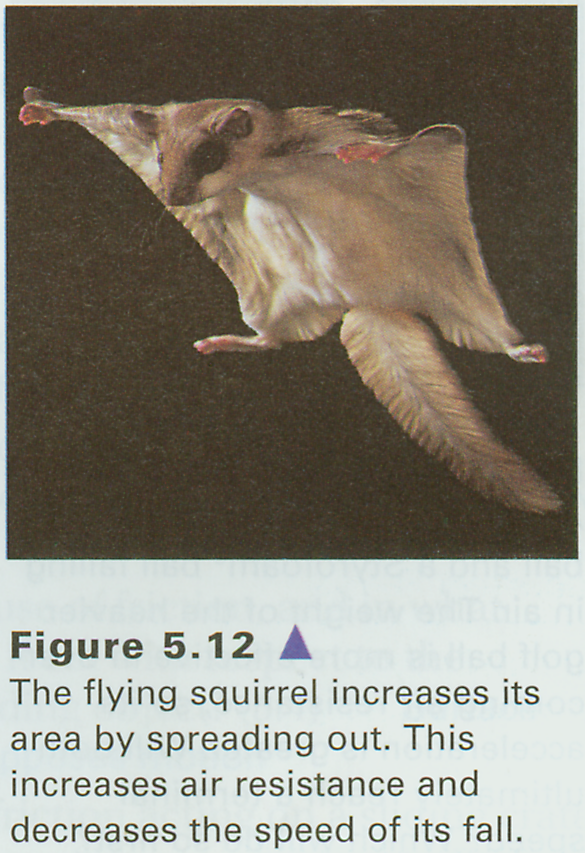 Air Resistance!
If they balance out the weight of the object this is called Terminal Velocity
Terminal velocity
When the force of weight cancels out with the air resistance. 
Net Force is zero
You move at a constant speed
Net Force
A combination of all the forces on an object

If you push equally on both sides then the forces cancel out and there is a net force of ZERO
Static vs. Dynamic
Free Body Diagrams
A picture of all the forces acting on an object
The object will always be drawn as a dot and the forces come from the dot.
FNET =
FN = normal force
	-the force from a surface
Combining Net Force
FNET =
Combining Net Force
FN
FN
FNET = FN + FN – Fw
Fw
Free Body Diagrams
A picture of all the forces acting on an object
The object will always be drawn as a dot and the forces come from the dot.
FN
FNET = FN – FG
FN = normal force
	-the force from a surface
FG